KONVERSI SATUAN WAKTU
Macam-macam Satuan Waktu
1 jam	 =
60
menit
12
1 tahun	 =
bulan
60
detik
1 menit	 =
minggu
1 bulan 	 =
4
hari
1 windu 	 =
8
tahun
30
1 bulan 	 =
tahun
1 dasawarsa=
10
1 minggu	 =
hari
7
tahun
100
1abad	 =
jam
24
1 hari	 =
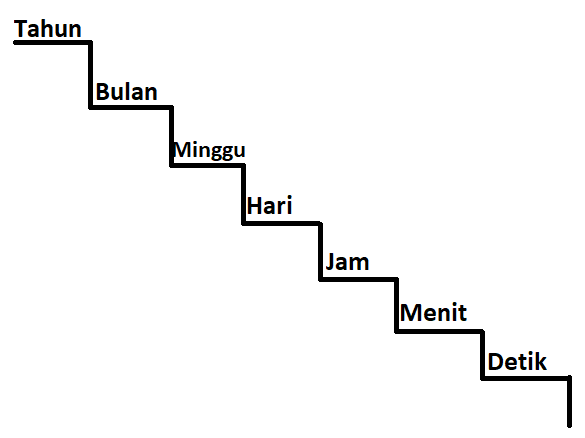 Contoh
1. 3 bulan = … minggu
* 1 bulan = 4 minggu
3 X 4    = … minggu
12
Jadi, 3 bulan = 12 minggu
2. 14 hari = … minggu
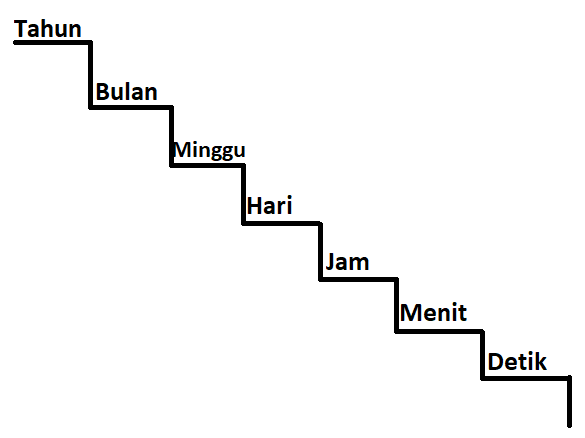 * 1 minggu  = 7 hari
14 ÷ 7   = … minggu
2
Jadi, 14 hari = 2 minggu
Contoh
4
3. 2 tahun + 3 bulan = … bulan
* 1 tahun = 12 bulan
2 X 12    = … bulan
24
3 bulan   = … bulan
3
+
27 bulan
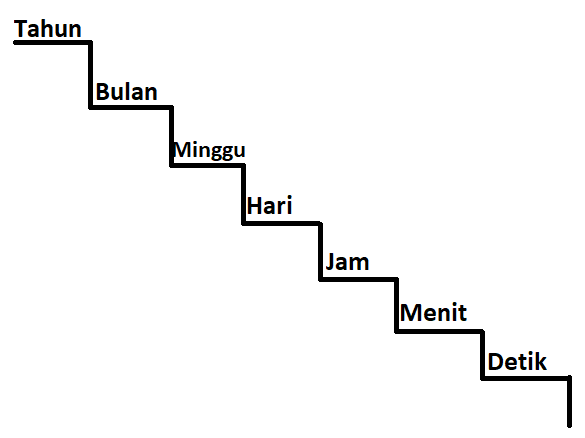 Menentukan waktu setelah dan sebelum waktu diketahui
Contoh
1. Sekarang pukul 03.00, maka 2 jam kemudian adalah pukul 05.00
Cara : 03.00 + 2 = 05.00
2. Sekarang pukul 13.00, maka 3 jam yang lalu adalah pukul 10.00
Cara : 13.00 - 3 = 10.00
Hubungan jam, menit, dan detik
1.  2 jam = … menit
* 1 jam = 60 menit
2 X 60    = ....  menit
120
Jadi, 2 jam = 120 menit
2.  180 detik  = … menit
* 1 menit = 60 detik
180 ÷ 60    = ....  menit
3
Jadi, 180 detik = 3 menit
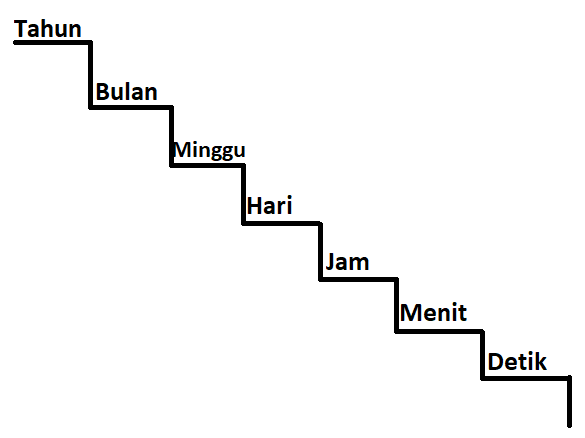 Hubungan jam, menit, dan detik
3.  3 jam + 20 menit = .... menit
* 1 jam = 60 menit
3 X 60    = ....  menit
180
20    = ....  menit
20
+
200 menit
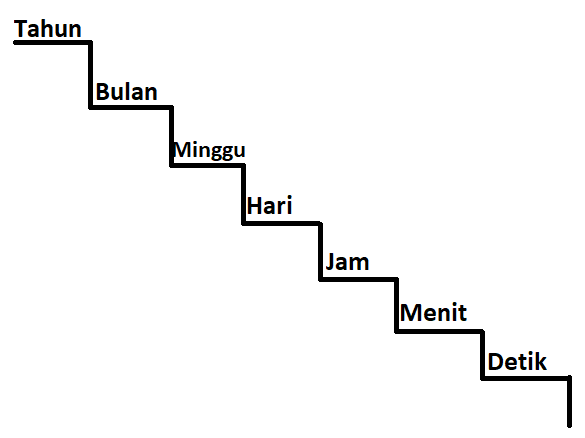 Latihan!
6 jam 		= …. menit
3 menit 		= …. detik
240 menit 		= …. jam
8 minggu 		= …. bulan
21 hari 		= …. minggu
16 tahun		= …. windu
3 dasawarsa 	= …. tahun
3 minggu + 4 hari 	= …. hari
1 tahun + 1 bulan 	= …. bulan
180 menit + 2 jam 	= …. jam
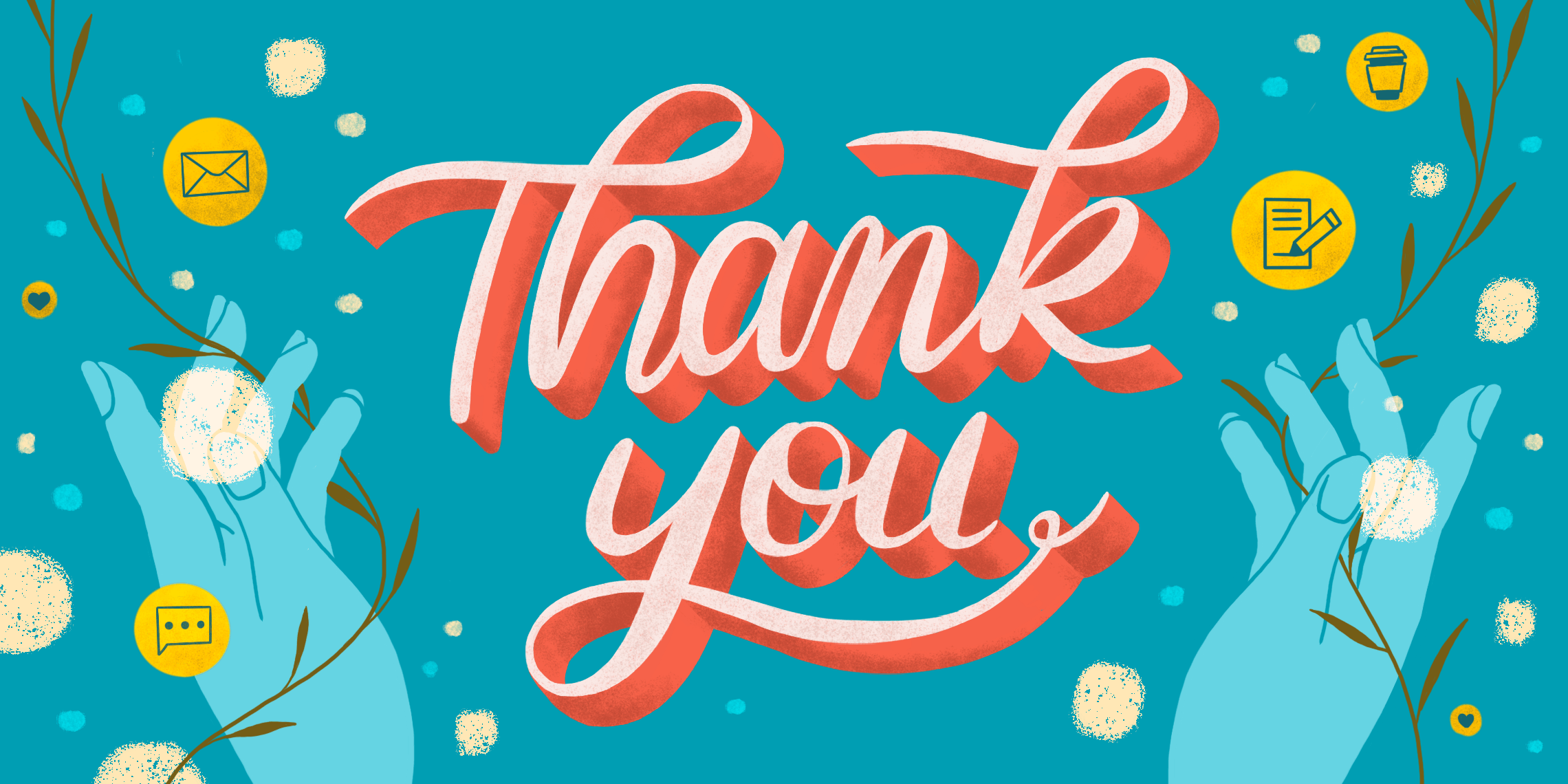